How can researchers maximize transparency?

Eight recommendations on publishing for the CBMRT roadmap
2019-02-15 
CBMRT Transparency Summit
Jessica Polka
@jessicapolka, @ASAPbio_
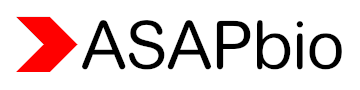 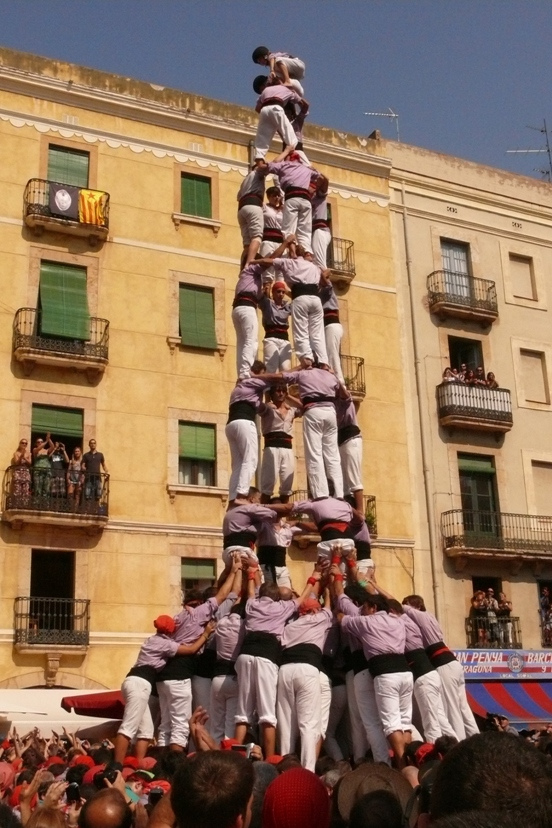 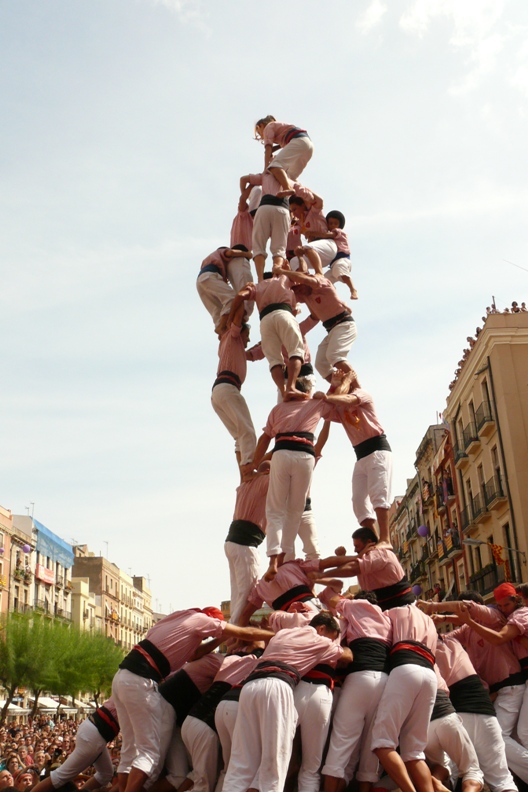 Knowledge grows only as fast as shoulders to stand on
Photo by calafellvalo - CC BY-NC-ND
Publication in cell biology is taking longer and longer
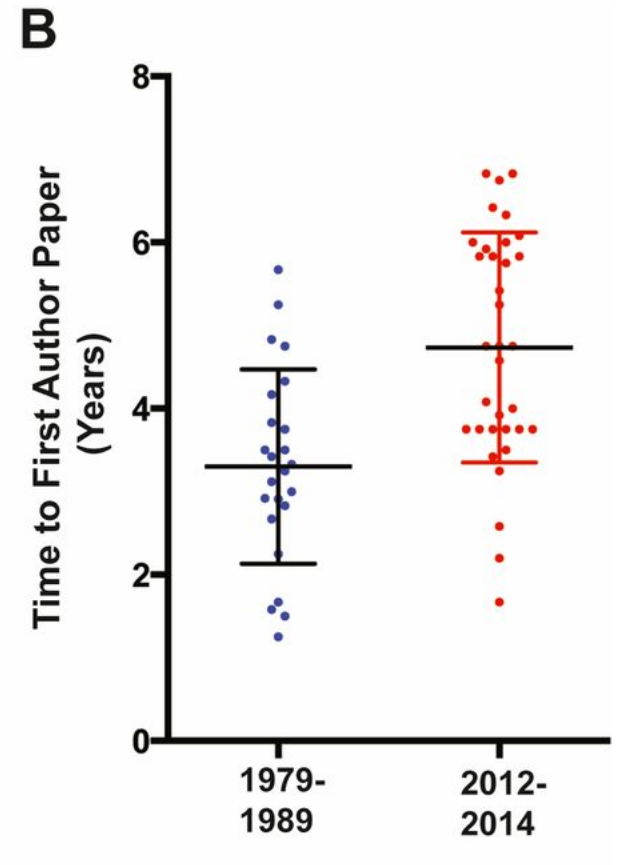 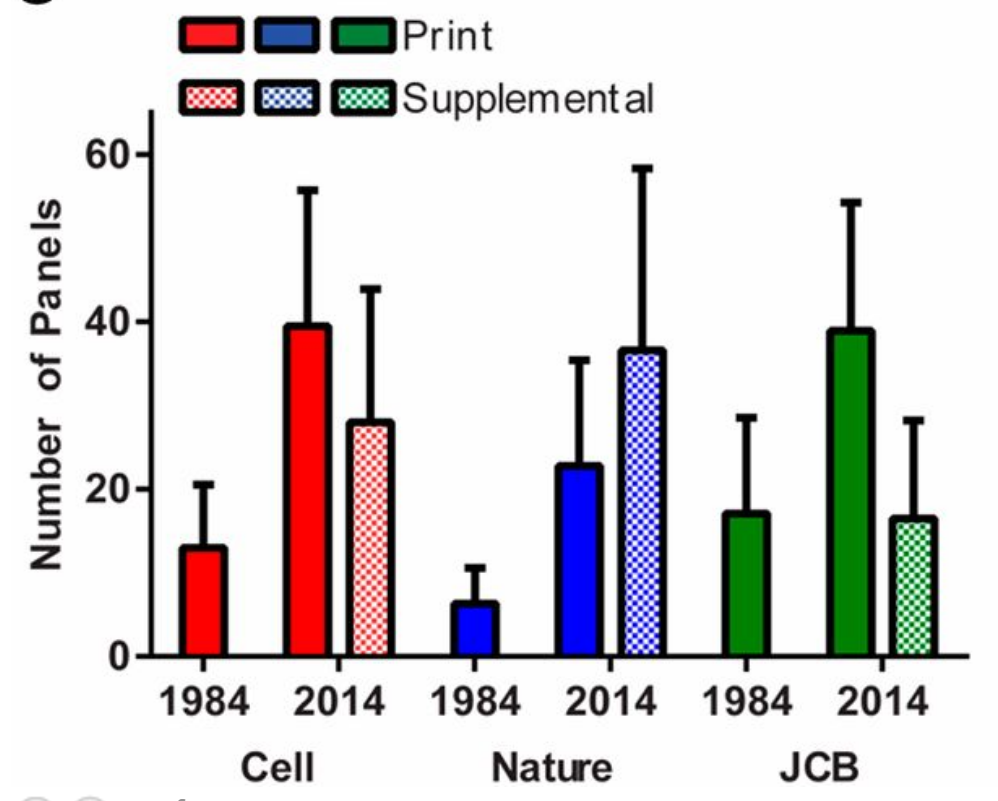 Ron Vale (2015) http://www.pnas.org/content/112/44/13439
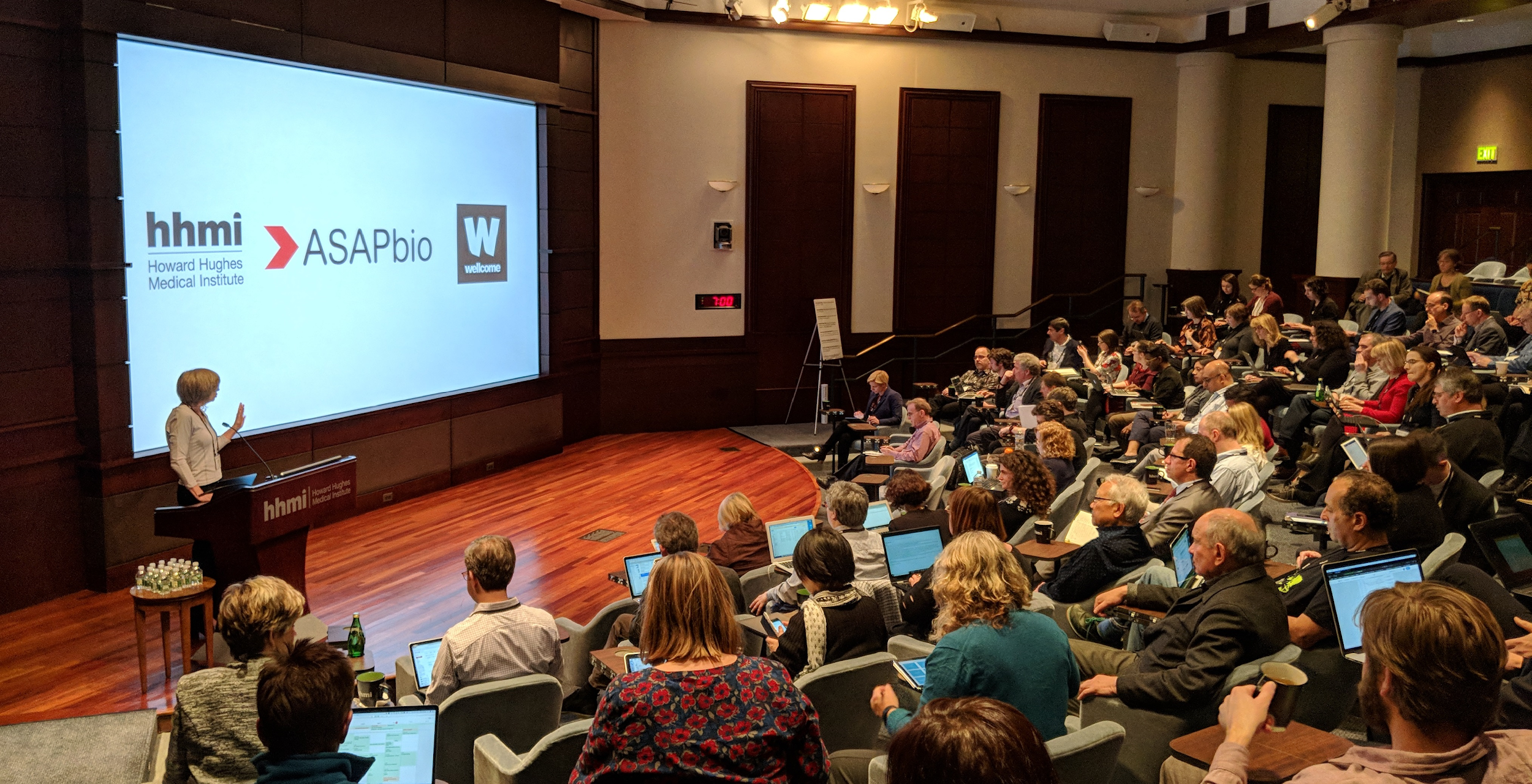 ASAPbio is a 501(c)(3) promoting transparency & innovation in life sciences publishing
Tackling one slice of the research cycle
Assessment
Discovery
Outreach
Analysis
Publication
Writing
Adapted from 101innovations.wordpress.com/
Existing roadmaps
Lettie Conrad’s ecosystem gaps @JROST
101 Innovations in Scholarly Communication
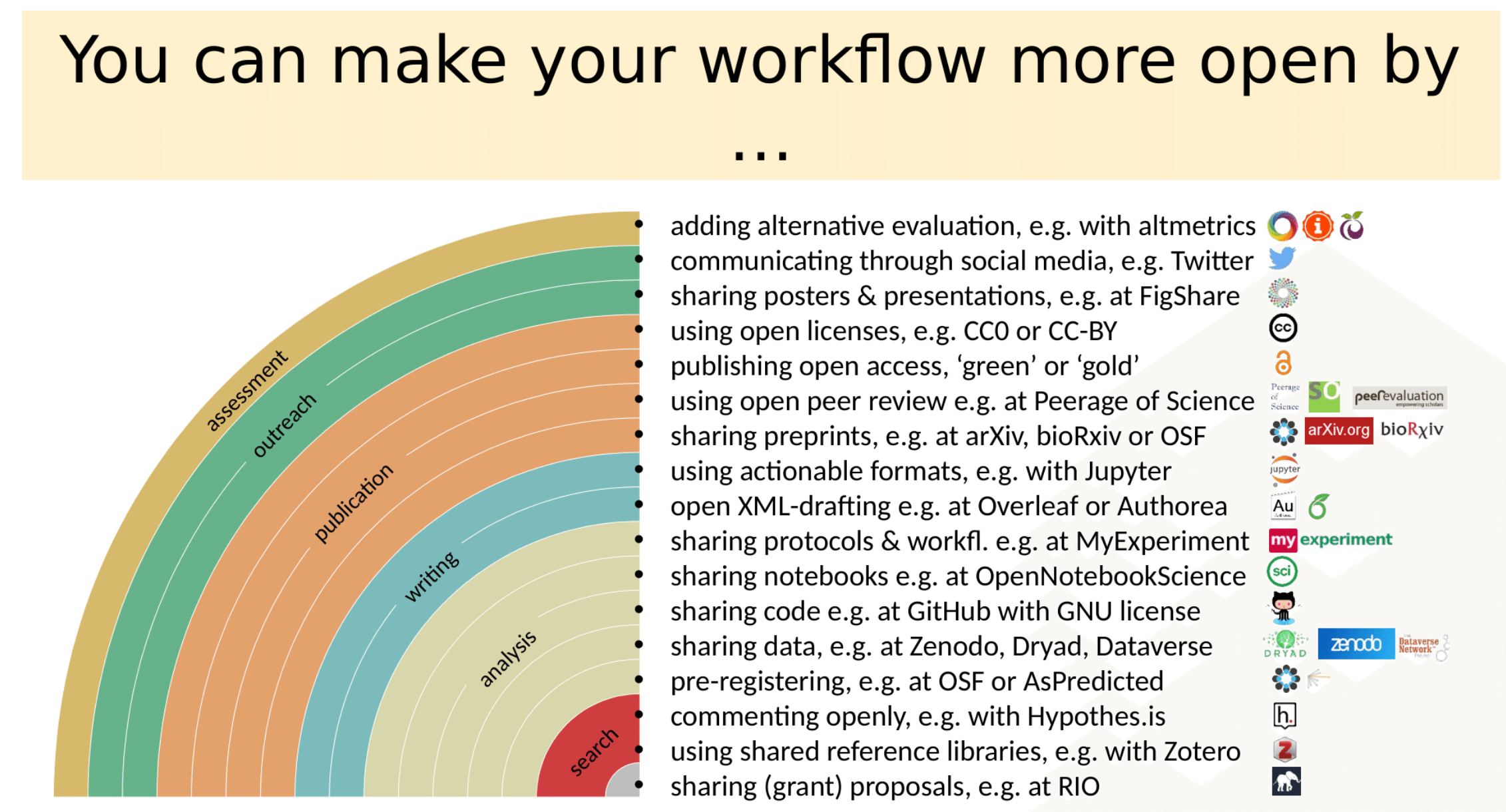 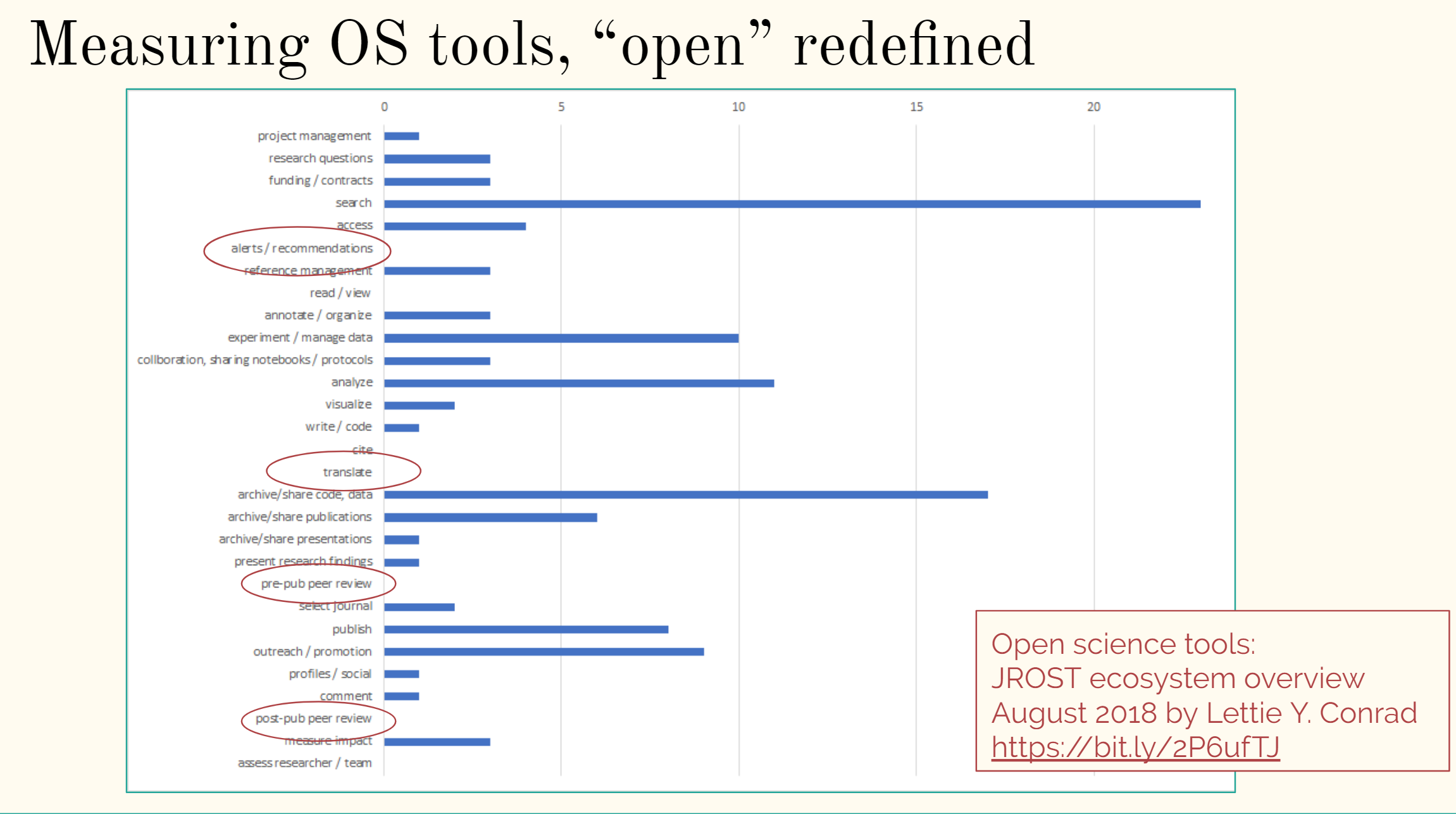 Alerts, recommendations
Translation
Pre-pub & post-pub review
https://figshare.com/articles/NPOS_Workflow-perspective-Bosman-Kramer_pptx/5065534/1
https://docs.google.com/presentation/d/1VlPToLvF71ZIWvqClO-A21d2u9grO9pQf17G_z76ge0/edit#slide=id.p
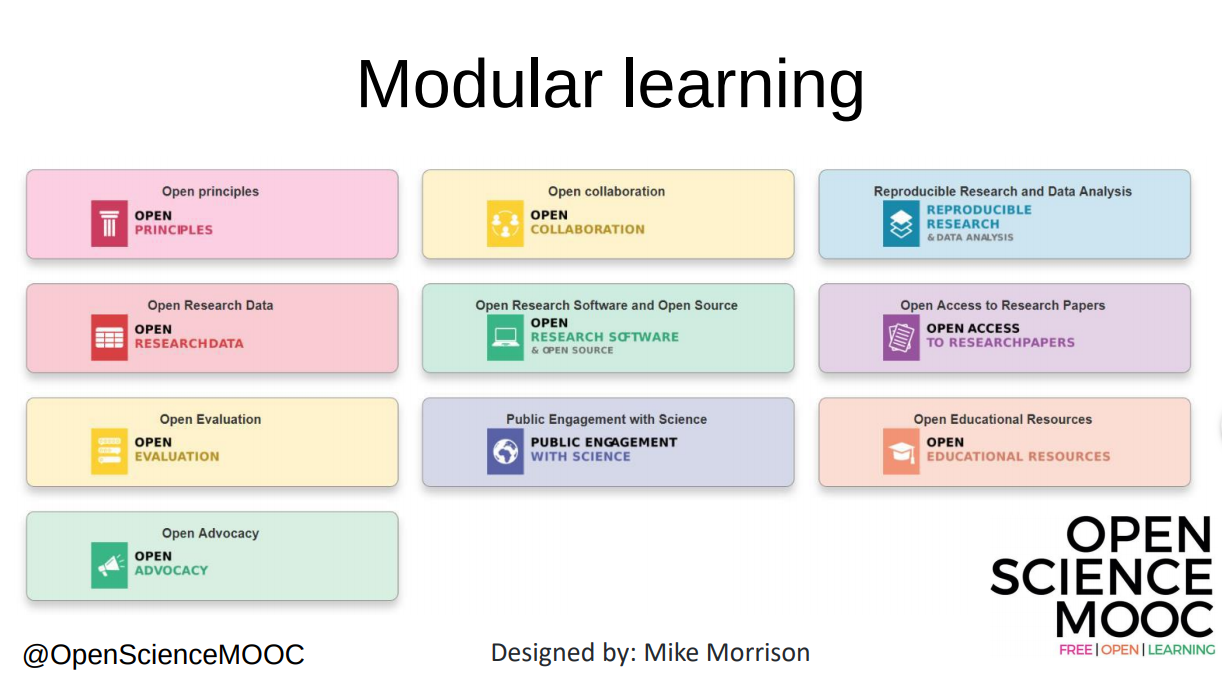 https://opensciencemooc.eu/
Open Science MOOC
8 recommendations for increasing researcher transparency in publishing
1
Get coauthors comfortable with preprinting
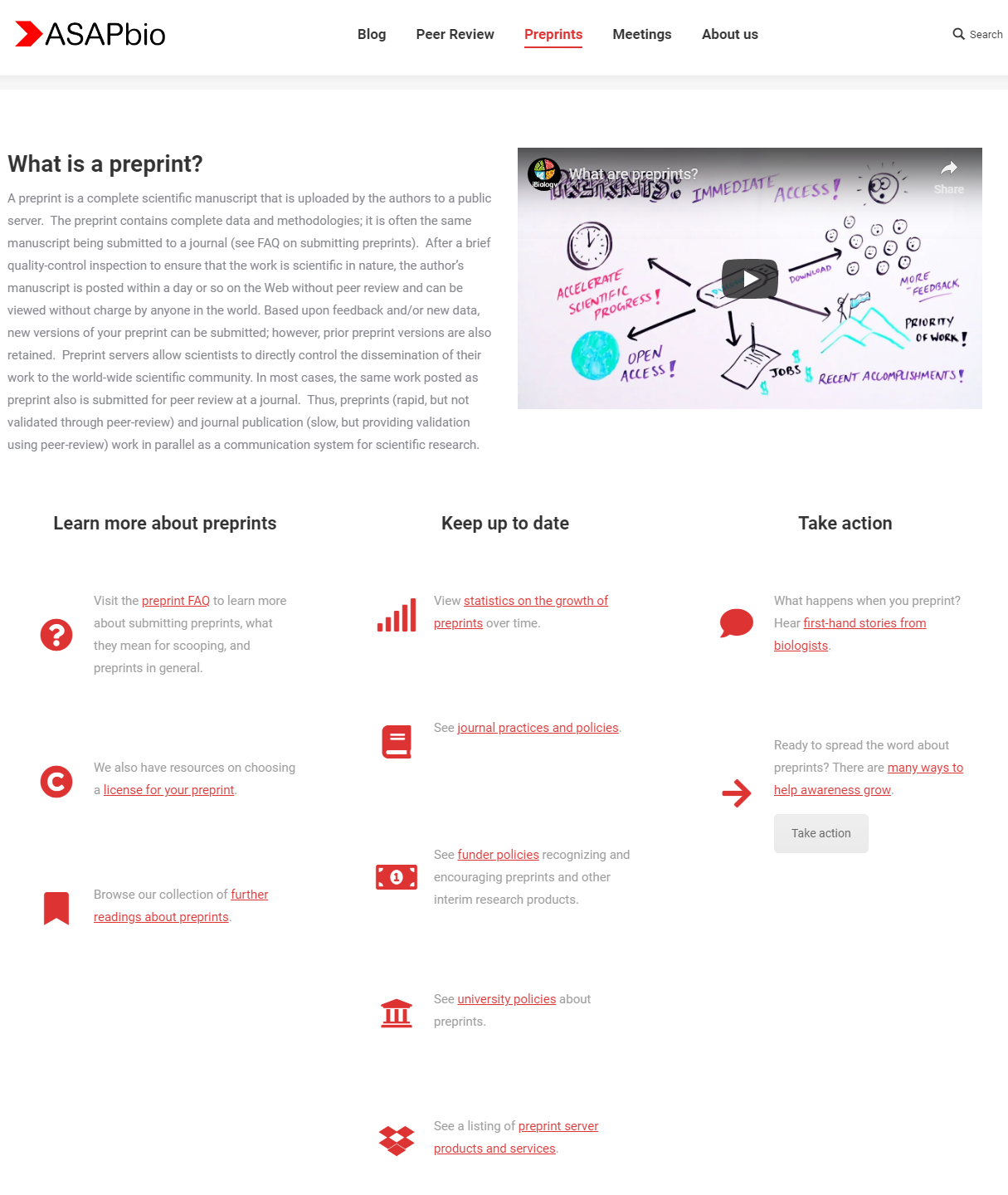 Resources at asapbio.org/preprint-info
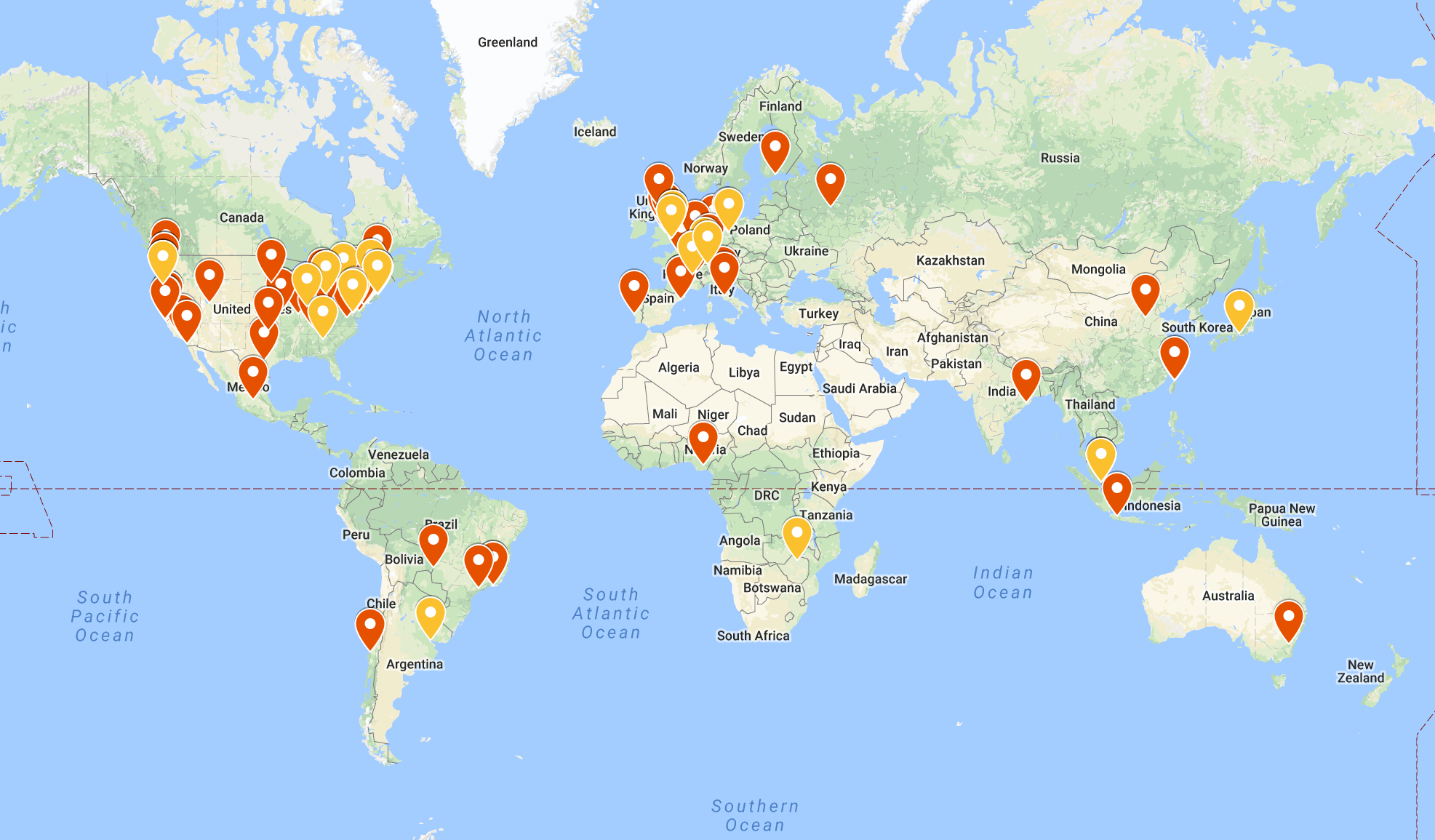 Ambassadors promoting preprint awareness
asapbio.org/asapbio-ambassadors
@ASAPbio_  |  #ASAPbio  |  @jessicapolka
2
Choose an appropriate preprint server
Preprints for all disciplines, languages, & communities
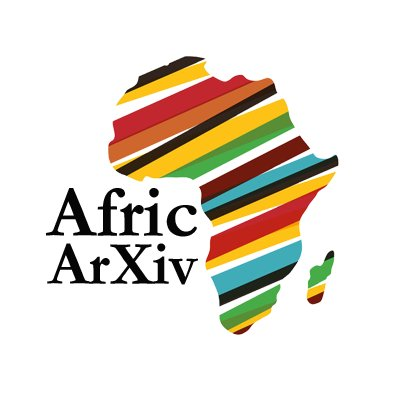 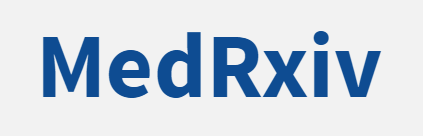 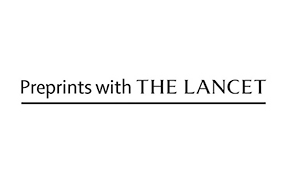 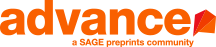 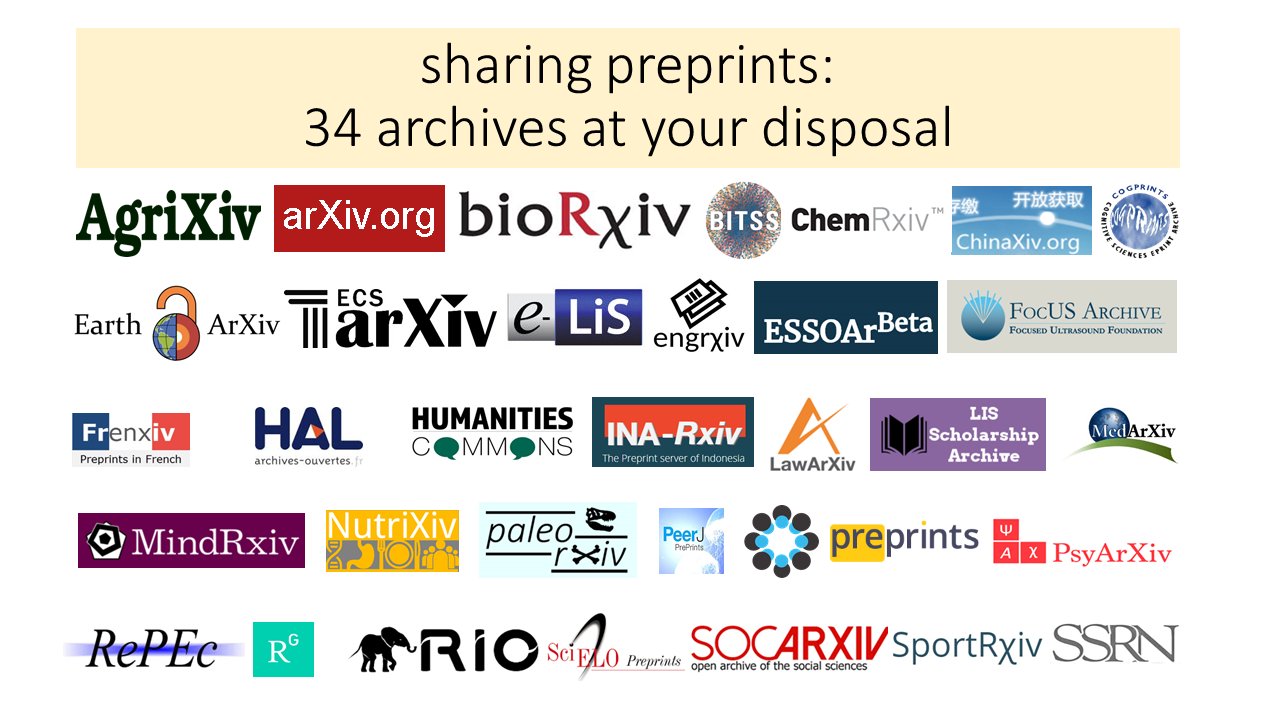 Image compiled by Jeroen Bosman (@jeroenbosman) via Bianca Kramer (@MsPhelps)
Also consider:
ASAPbio is building a directory of preprint servers
Screening & moderation policies
Preservation
Licensing
Formats
Ownership/governance
Commenting
Indexing/machine access
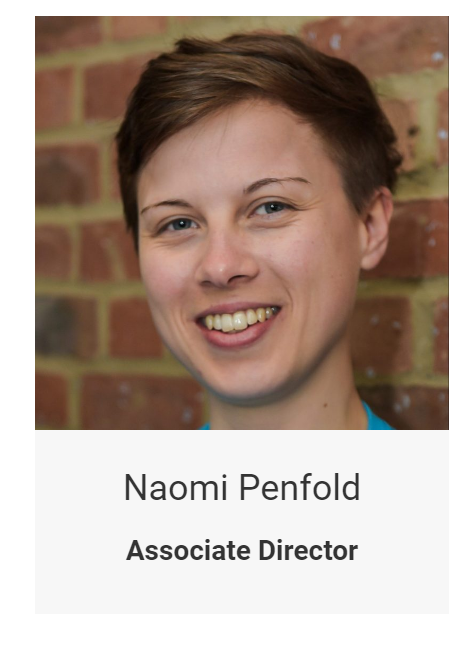 3
Make preprints open, not just free
The majority of “free” literature is not open
2,080,010
 out of
5,384,701

* any CC license as of 2019-02-14
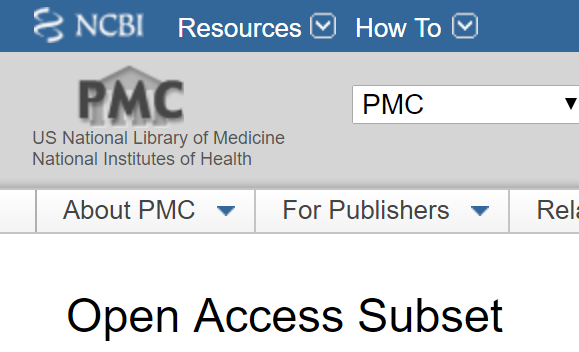 The majority of preprints are not open access
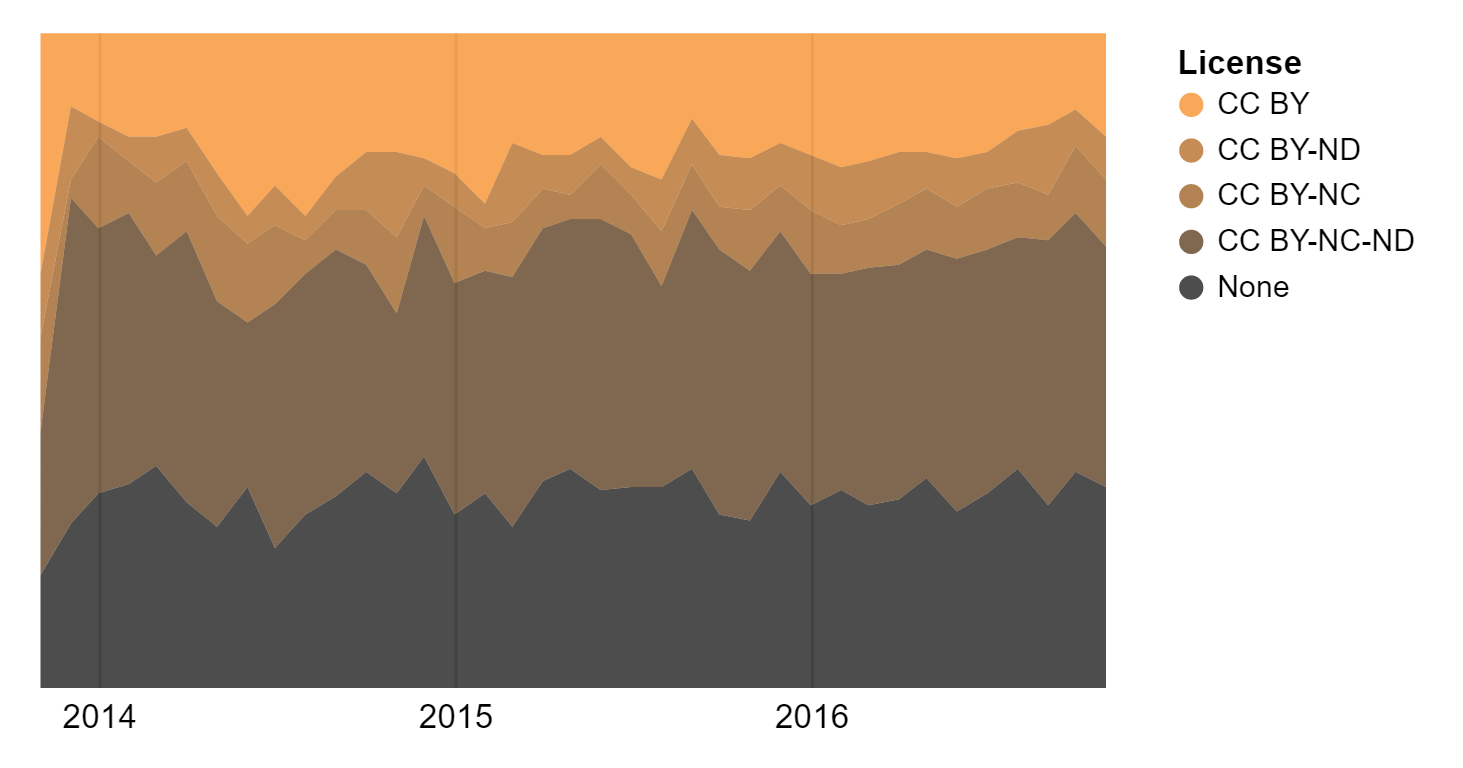 18%
7%
9%
37%
30%
https://blog.dhimmel.com/biorxiv-licenses/
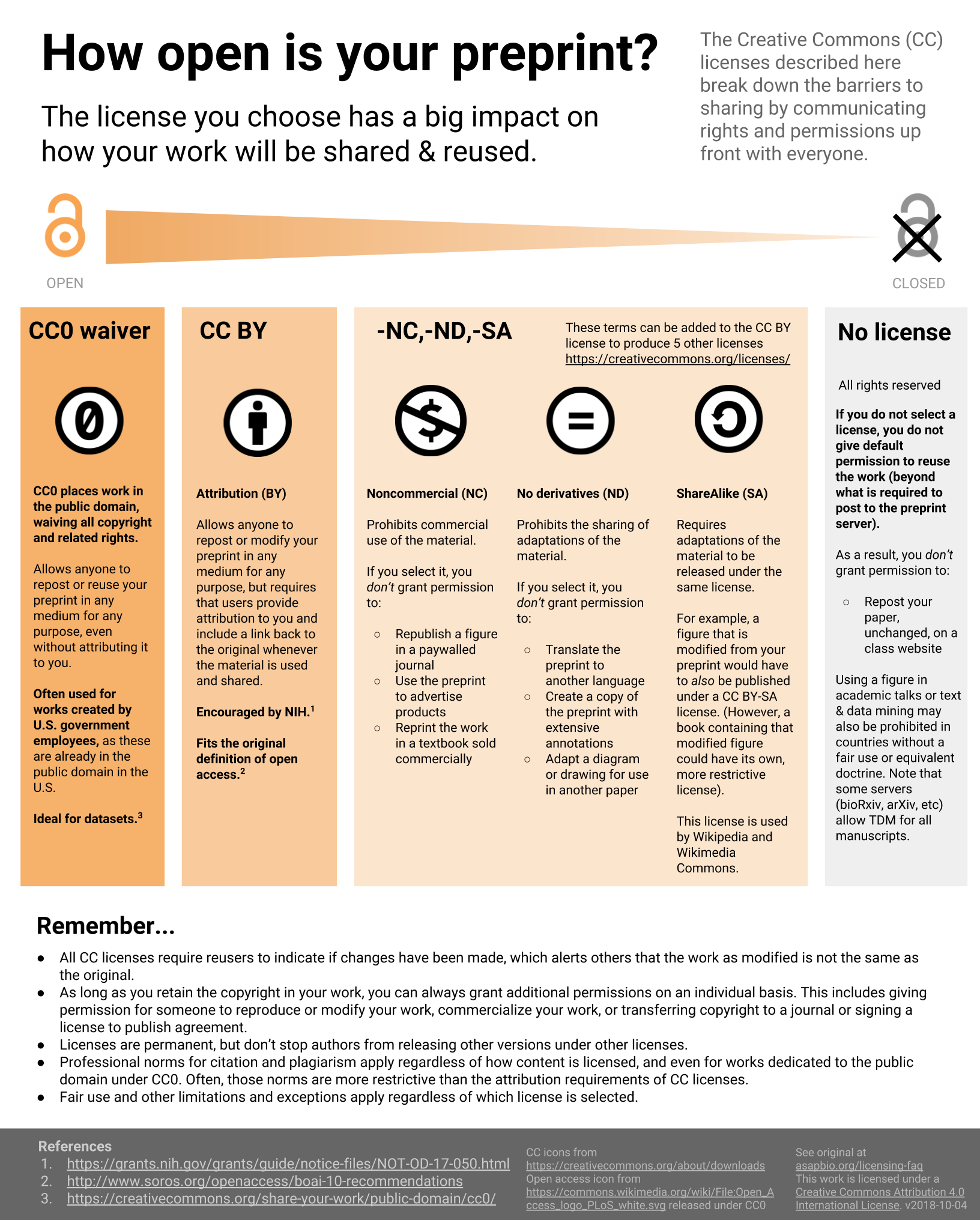 http://asapbio.org/licensing-faq
4
Choose journals that permit preprinting (your way)
SHERPA/RoMEO is a fantastic start
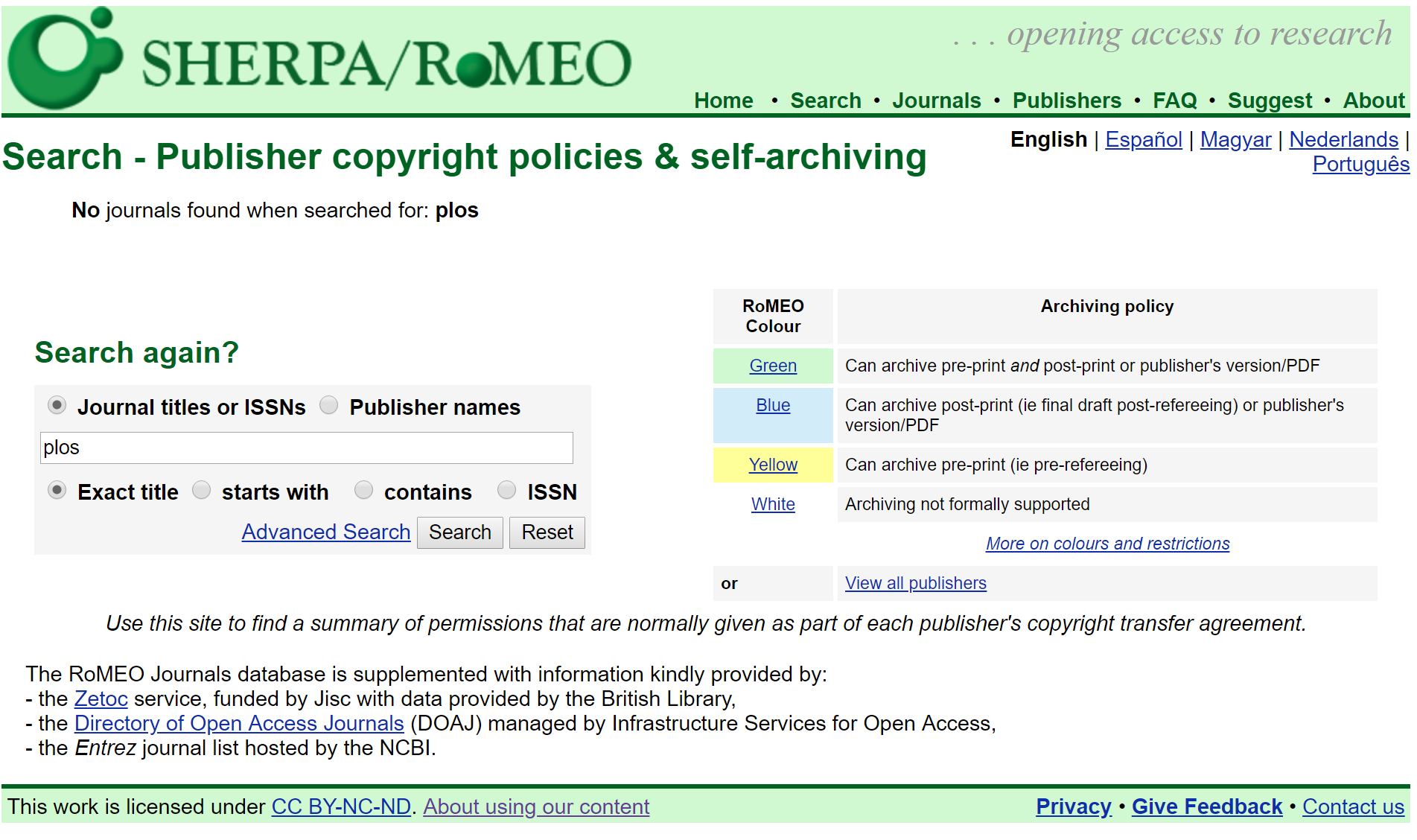 sherpa.ac.uk/romeo/search.php
...but journal policies are much more nuanced
eg, what types of servers are allowed?
The Royal Society of Chemistry journals allow deposition with “non-commercial repositories” such as ArXiv and ChemRxiv - http://www.rsc.org/journals-books-databases/journal-authors-reviewers/processes-
Development “supports authors who wish to post primary research manuscripts on community preprint servers such as bioRxiv.” - http://dev.biologists.org/content/journal-policies#preprint
Biophysical Journal “will consider for publication manuscripts that have been posted informally on a private website or on arXiv or bioRxiv, but will not consider manuscripts that have been posted on other preprint servers or "virtual journal" websites.” - https://www.cell.com/pb-assets/journals/society/biophysj/PDFs/author-guidelines.pdf?code=cell-site
...and can be conflicting
“Authors must update their manuscripts on pre-print servers diligently so the current version matches the version under consideration at Synthetic Biology.”
https://academic.oup.com/synbio/pages/Policies#PREPRINT
At the Journal of Clinical Oncology, “no revisions should be posted to the preprint server during the manuscript's peer review process.”  
http://ascopubs.org/jco/site/ifc/journal-policies.xhtml
5
Choose journals that conserve reviewer energy
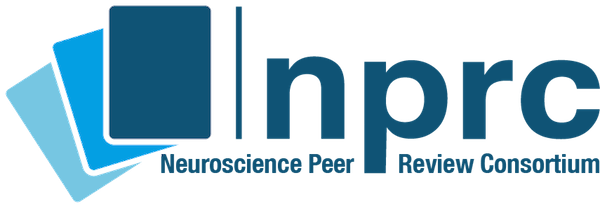 15 million hours are wasted each year on duplicate peer review

https://www.aje.com/en/arc/peer-review-process-15-million-hours-lost-time/
http://nprc.incf.org/
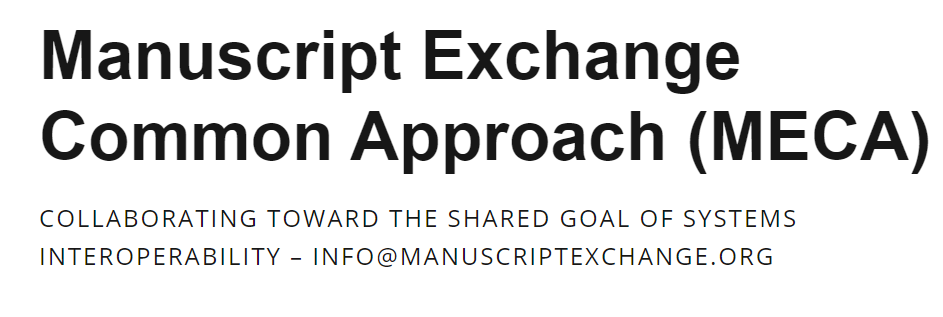 https://www.manuscriptexchange.org/
6
Choose journals that enable all reviewers to get credit
Ghost reviewing is widespread
In an eLife survey of 51 PhD students, 37% “performed their review without the assistance of their advisor.”
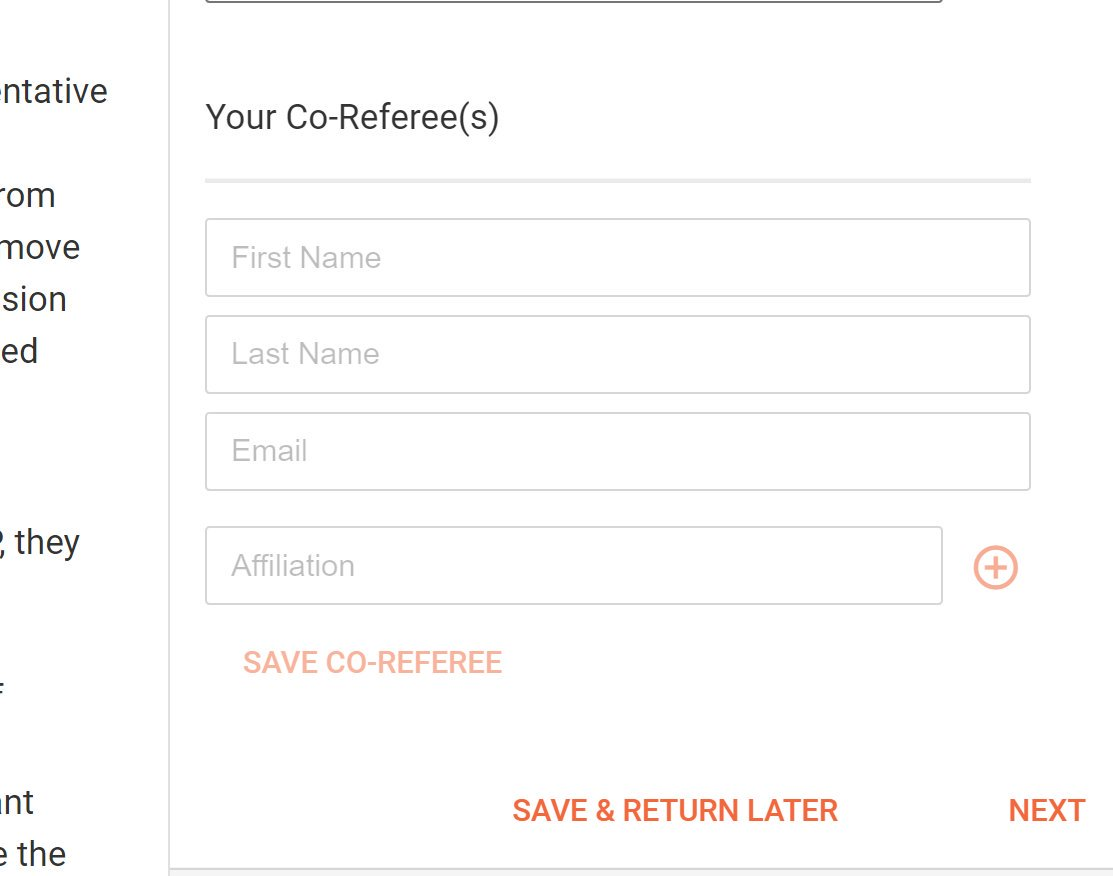 Which journals are prompting reviewers to list co-reviewers?
Identifies new reviewing pool
Gives credit to trainees, where it is most needed
Honest attribution of work
Some journals (here F1000Research) provide a space to list coreviewers in the review form
7
Choose journals that publish peer review
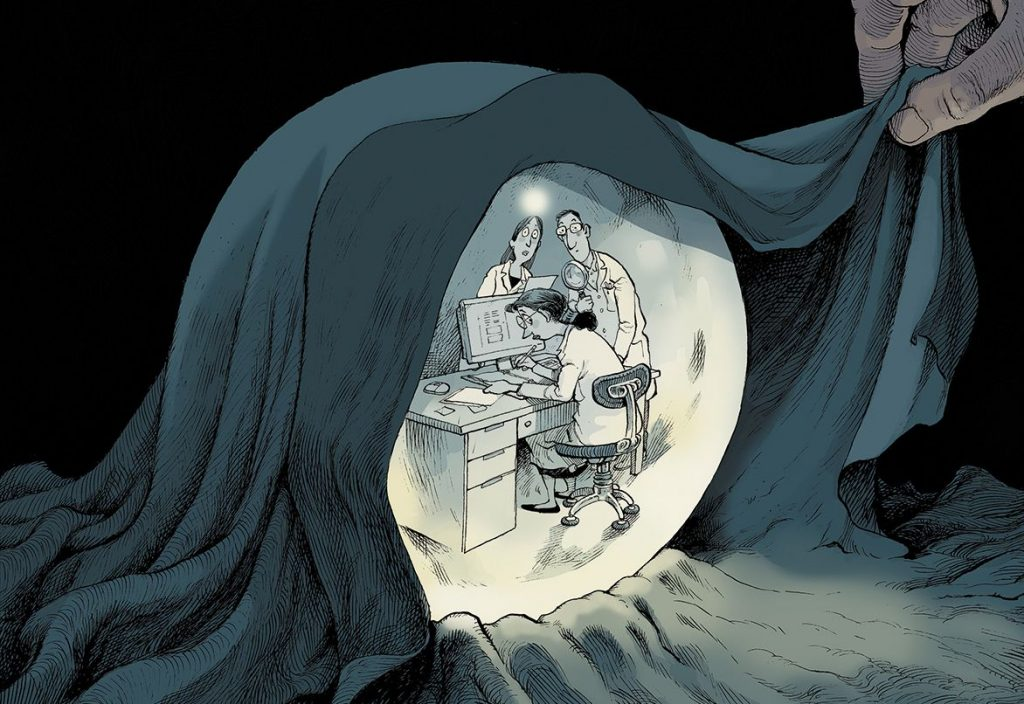 Publish (anonymous) peer reviews
Encourages constructive reviewer behavior
Peer review is scholarship
Earns the trust of readers
Makes journal decisions more transparent
Opens a door for reviewer recognition
Helps trainees
Enables the study of peer review
Read article 
Illustration by David Parkins
>300 signatories, including some that commit to publishing peer review in the future
#PublishPeerReview
asapbio.org/letter
Transpose
A collaborative initiative to build a database of journal policies on peer review and preprints
Supporting organizations
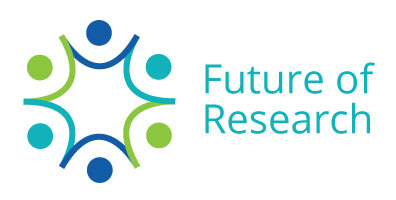 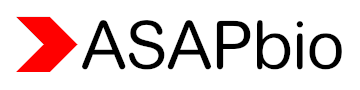 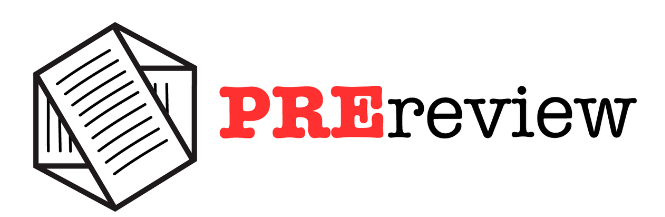 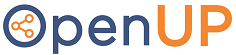 476
Journals
341
Verified by editors
Funding
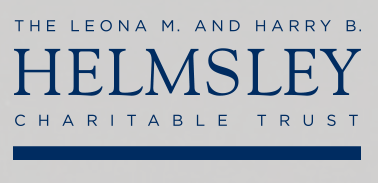 transpose-publishing.github.io
Coming soon
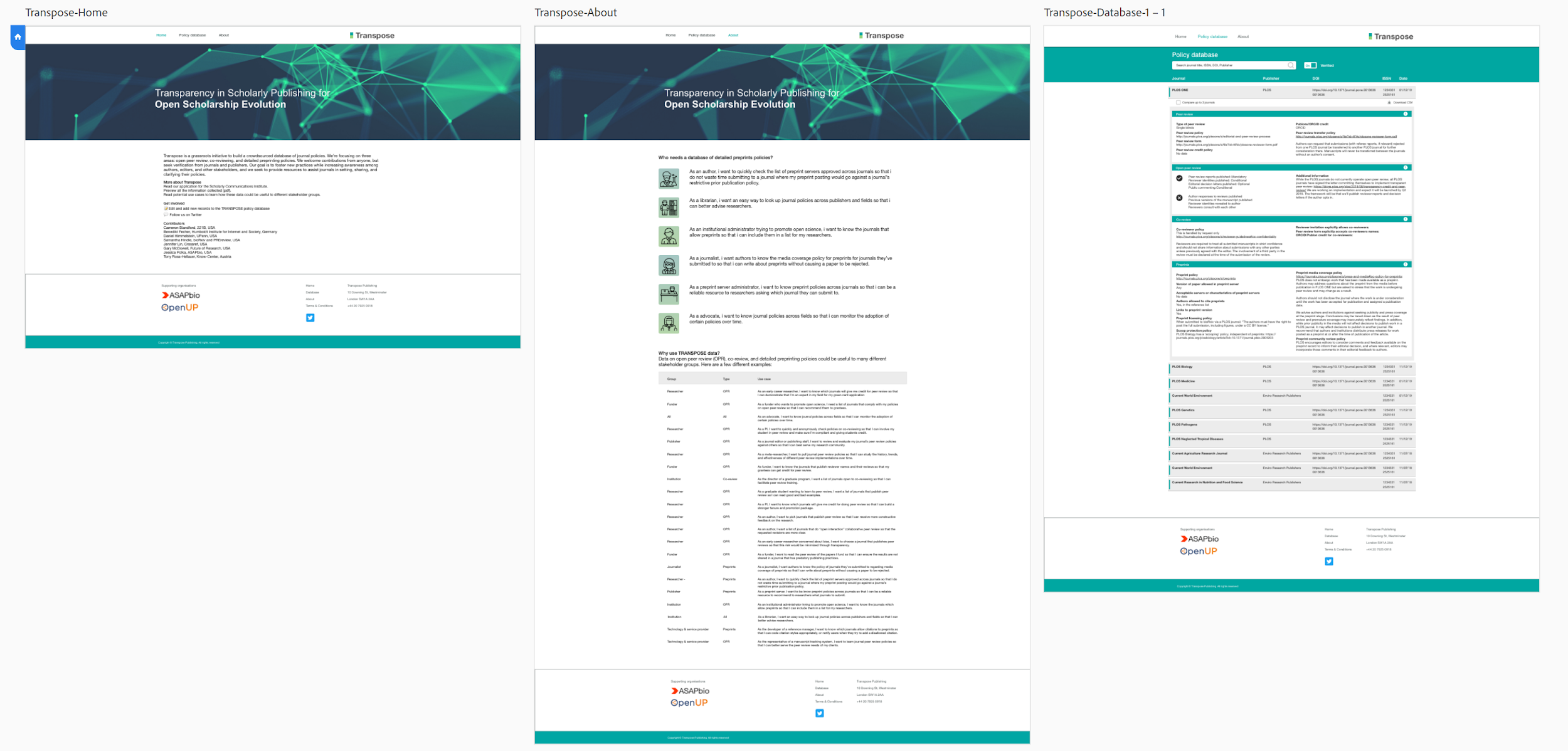 On the roadmap
Model policy checklists and templates
Landscape study
Crossref metadata
transpose-publishing.github.io  |  @TRANSPOSEsci
8
Look beyond the journal system
New ways of evaluating outputs
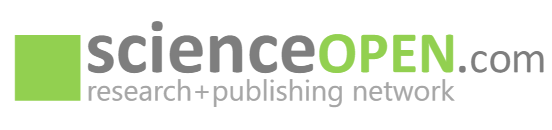 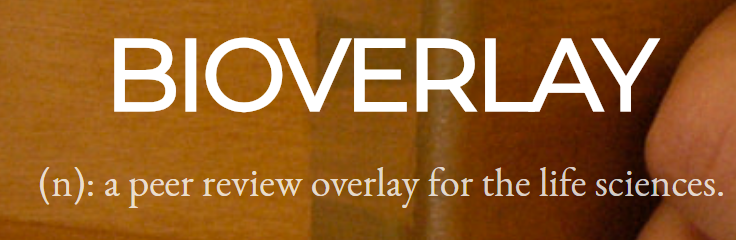 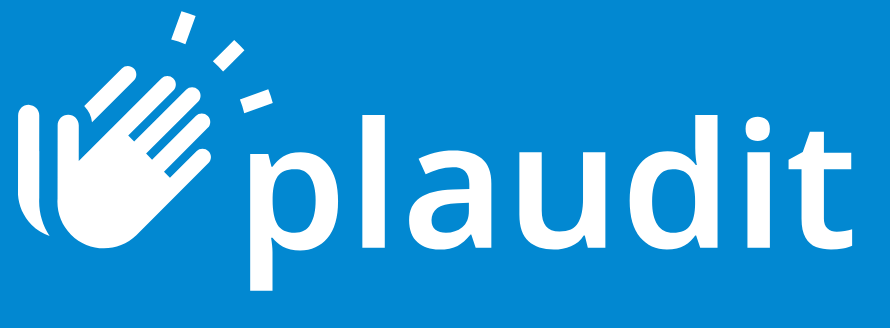 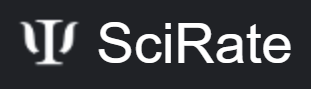 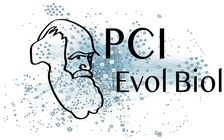 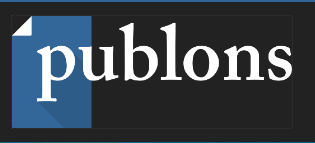 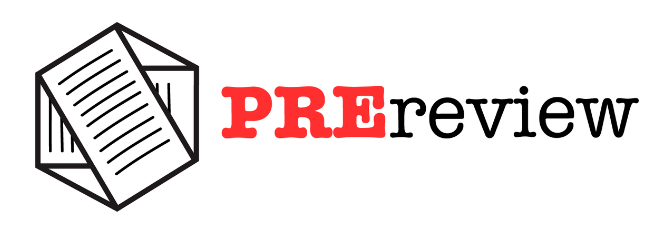 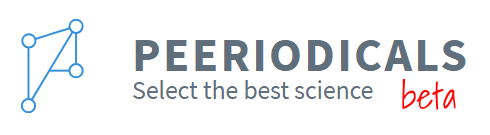 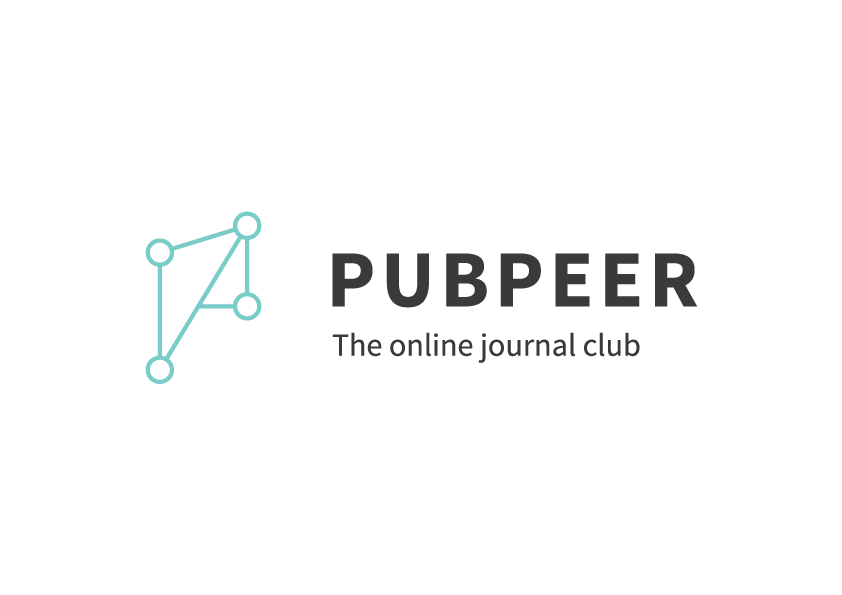 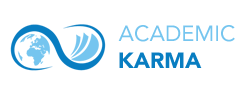 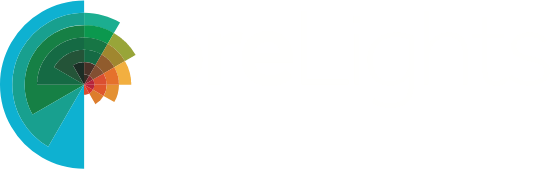 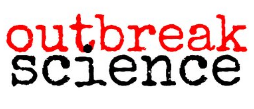 Learn more
http://asapbio.org/preprint-journal-clubs
More details in this spreadsheet
Coming soon
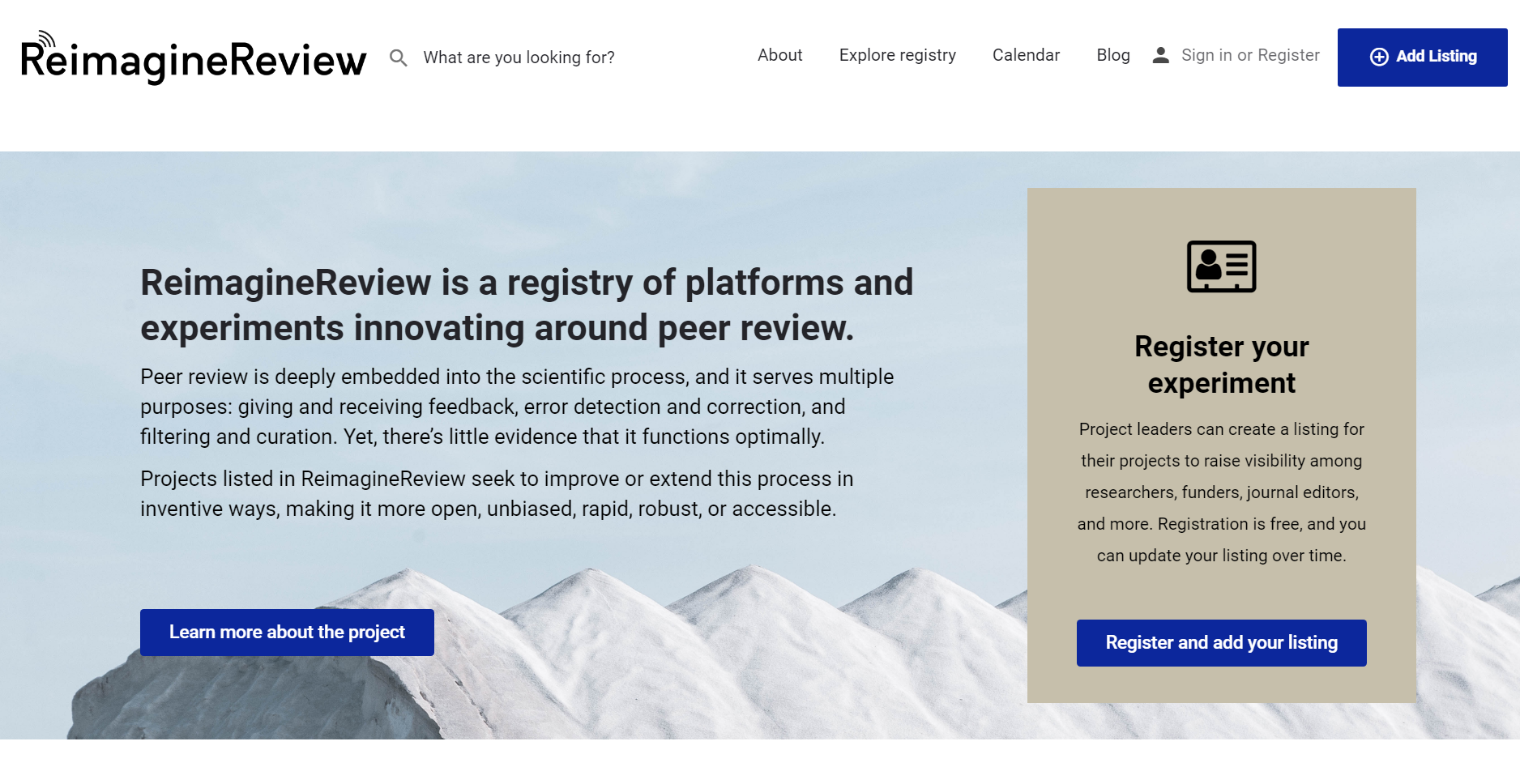 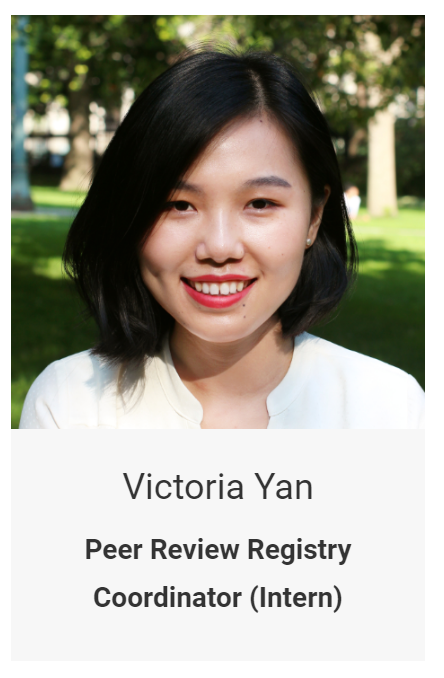 8 recommendations for the CBMRT roadmap
Get coauthors comfortable with preprinting
Choose an appropriate preprint server
Make preprints open, not just free
Choose journals that permit preprinting (your way)
… that conserve reviewer energy
… that enable all reviewers to get credit
… that publish the content of peer review reports
Look beyond the journal system
Thank you
Naomi Penfold
Victoria Yan
Ron Vale (Founder/President)
Cynthia Wolberger (Vice President)
James Fraser (Secretary & Treasurer)
Prachee Avasthi
Phil Bourne
Daniel Colón-Ramos
Tony Hyman
Heather Joseph
Jennifer Lin
Kristen Ratan
Harold Varmus
Dick Wilder (non-voting)
These slides
goo.gl/qqTRAv
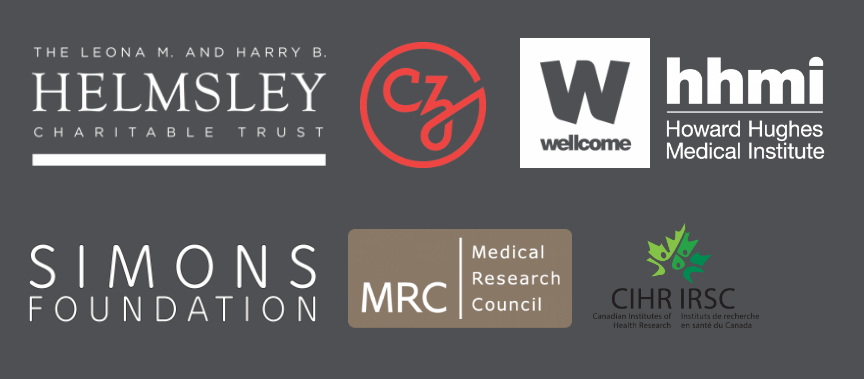 @ASAPbio_  |  #ASAPbio  |  @jessicapolka